LOS OCHO REMEDIOS NATURALES
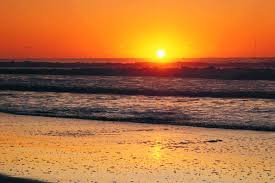 4. Luz del sol
El Sol fue creado por Dios en el tercer día, Martes (Gén.1:13, 16).
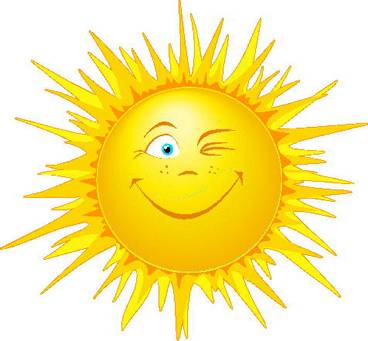 16 «E hizo Dios las dos grandes lumbreras: la lumbrera mayor para dominar en el día, y la lumbrera menor para dominar en la noche…»
El Sol era tan necesario para conservar la vida que Dios lo creó antes de crear los peces, aves, animales terrestres y el hombre.
Luz del sol
La luz del sol es nuestra principal fuente de energía sin la cual no sería posible la vida. Esta es indispensable para que nuestro organismo produzca vitamina D que es indispensable para la absorción de calcio y su utilización para los huesos.
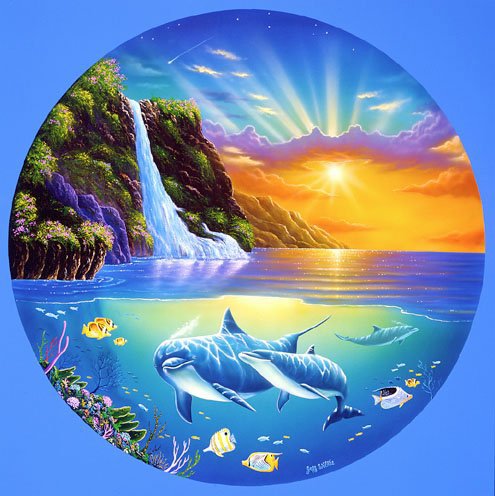 Las radiaciones solares ayudan a que se destruyan los gérmenes actuando como un desinfectante, por lo que es necesario que se tomen baños de sol durante las primeras horas de la mañana o las últimas de la tarde para respirar también del aire puro y disfrutar de la calidez del sol
Los rayos solares nos proveen de energía a todos los seres humanos, también al reino animal y al reino vegetales y ayuda a las plantas a realizar la función de la fotosíntesis.
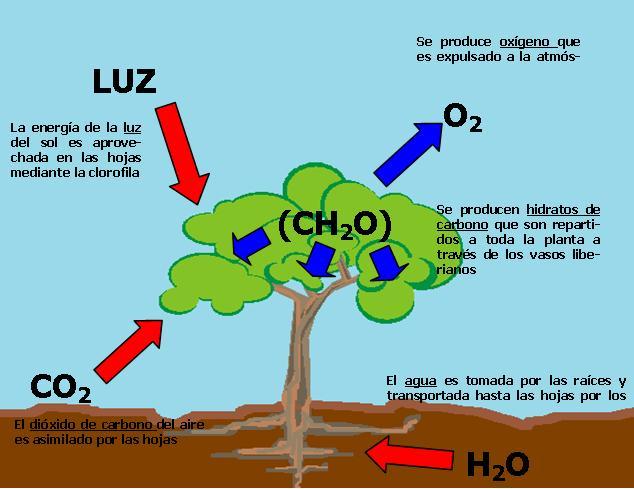 El sol tiene un importantísimo trabajo hacia la tierra, hablemos especialmente 
de los 15 beneficios  que hace en nuestro cuerpo:
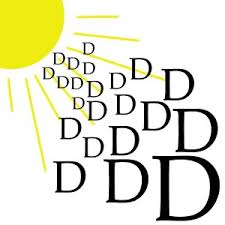 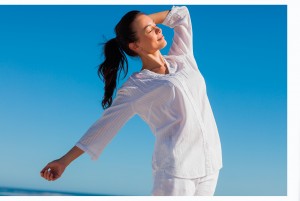 Nos ayuda en la hemoglobina que es una sustancia que nos da el color en nuestra sangre.

Aporta hierro cuando la sangre llega a la finísima red de vasos capilares de  la piel. 

Los rayos solares ejercen una acción en todos los pigmentos de la piel y los demás tejidos de nuestro cuerpo. 

Nos ayudan a mantener nuestros huesos fuertes.  

Nos mantiene nuestro sistema nervioso en óptimas condiciones.
Aporta la vitamina D. 

Ayuda a aumentar las defensas de nuestro organismo.  

Las mujeres en estado de gestación deben tener mucho cuidado ya que la piel se les pone muy sensible y deben de tener mucha precaución con el  tiempo que pasan al sol.  

Y aporta también otros beneficios por ejemplo: estado de ánimo positivo y a estar alegre. 

Ayuda a la respiración.
Ayuda al crecimiento normal de los dientes.  

Ayuda al metabolismo en la absorción y eliminación en el proceso de nutrición.  

Mejora el tono muscular. 

Ayuda a los recién nacidos a no estar pálidos (por el efecto sobre la sangre). 

Ayuda a mejorar la calidad de nuestro pelo.
El sol debe tomarse moderadamente ya que al exponerse tanto al sol puede causar ciertas enfermedades de la piel e incluso puede causar cáncer de piel. 
 
Debemos tener en cuenta que cuando el sol está más alto penetra más fácilmente a nuestra piel y nos puede causar daño, la hora mas recomendable de tomar sol es en la mañana desde que sale el sol hasta las 9:00, y en la tarde después de las 4:00.
Pero si usted padece de alguna enfermedad en la piel o tiene una piel muy sensible seria conveniente que visite a su especialista para que le recomiende con que crema o protector debe realizar los baños de sol.  

Como vimos anteriormente, el sol nos aporta gran cantidad de vitamina D, tonifica y da vitalidad a la piel y al organismo, aumenta la circulación de la piel. La luz del sol es un alimento dado por Dios para nuestro cuerpo y para la piel. Alabado sea nuestro Dios.